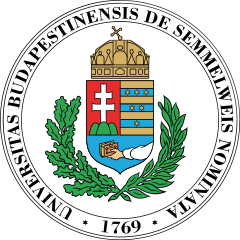 Kardiális troponint felisimerő oligonukleotidok fejlesztése
szeitner.zsuzsanna@med.semmelweis-univ.hu
Orvosi Vegytani, Molekulárisbiológiai és Patobiokémiai Intézet
Aptamerek
Egyszálú oligonukleotidok (RNS/DNS)
Célpontjaik: kis molekula, peptid, fehérje, organellumok, sejt, vírus…
„szintetikus antitestek”
Előállításuk: in vitro szelekcióval (SELEX)
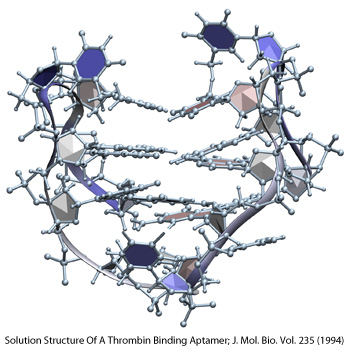 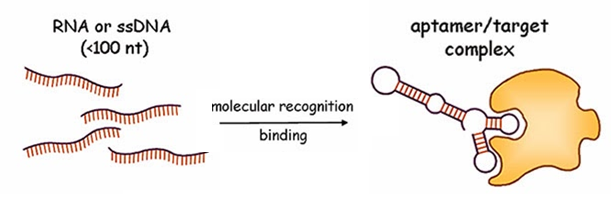 SELEX (Systematic Evolution of Ligands by Exponential Enrichment)
Nukleáz rezisztens oligonukleotidok szelekciója
http://noxxon.com/index.php?option=com_content&view=article&id=13:technology&catid=10&Itemid=466
Kardiális troponin I az akut koronária szindróma diagnosztikájában
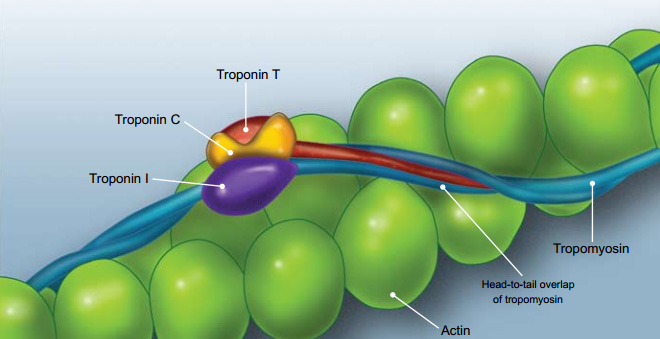 cTnI és sTnI szekvenciák közti homológia
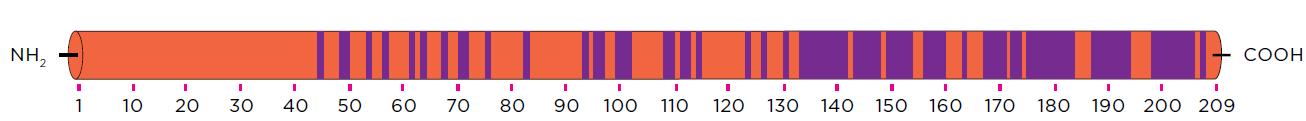 Szelekció az N-terminális peptidre
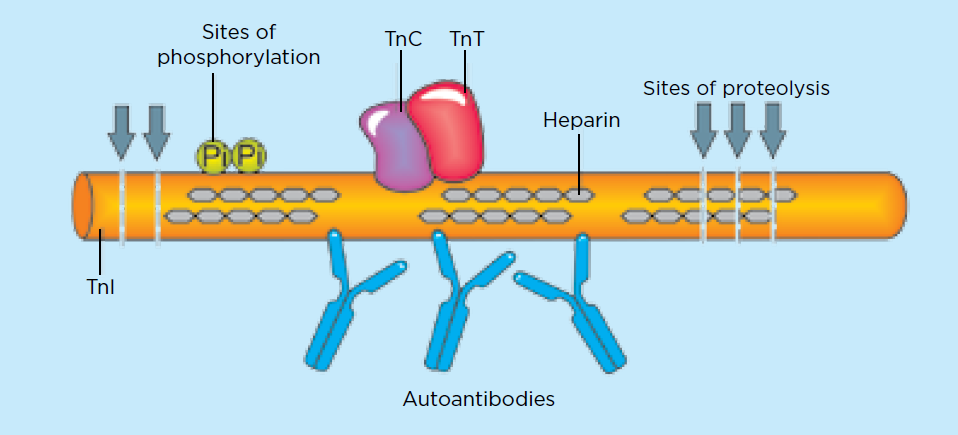 Eredményeink
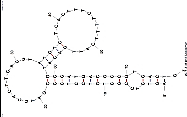 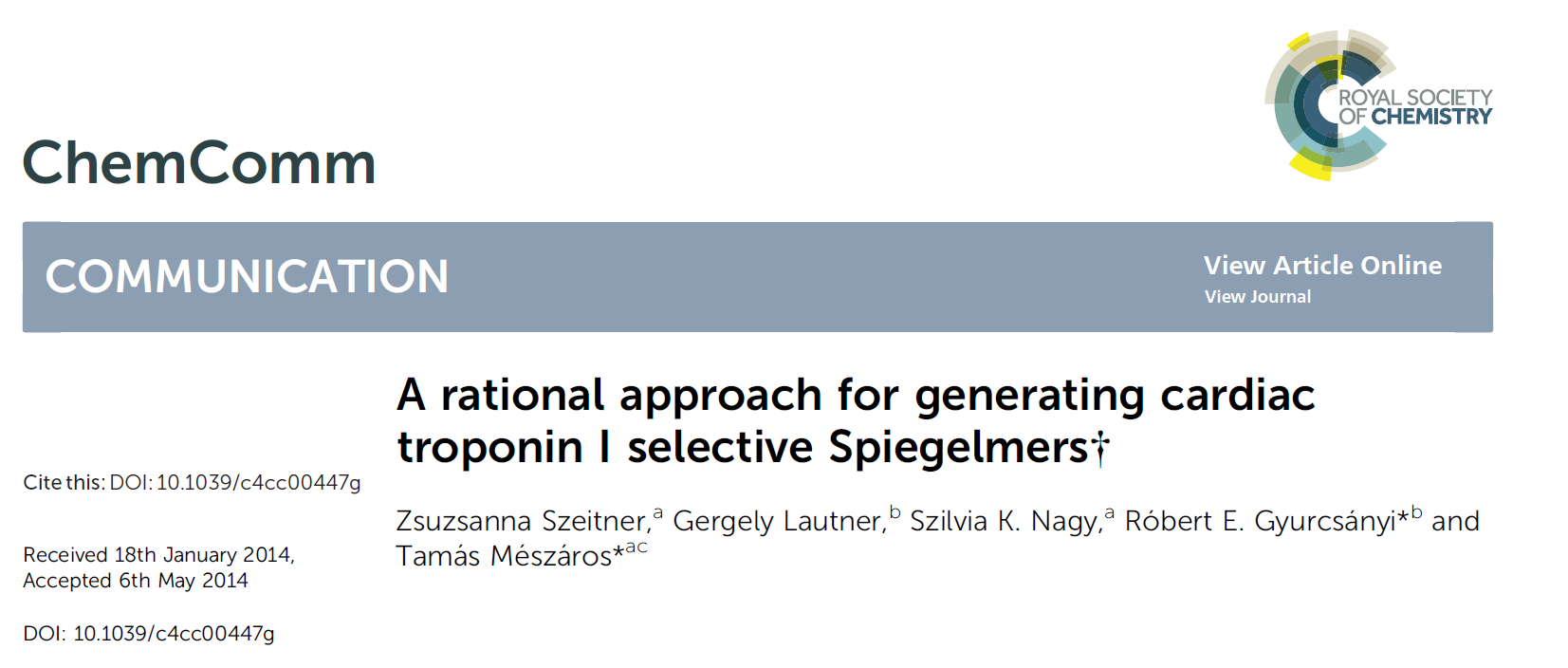 (a): B10-es Spiegelmer (Kd=3.5 nM)
(b): A4-es Spiegelmer  (Kd=10.7 nM)
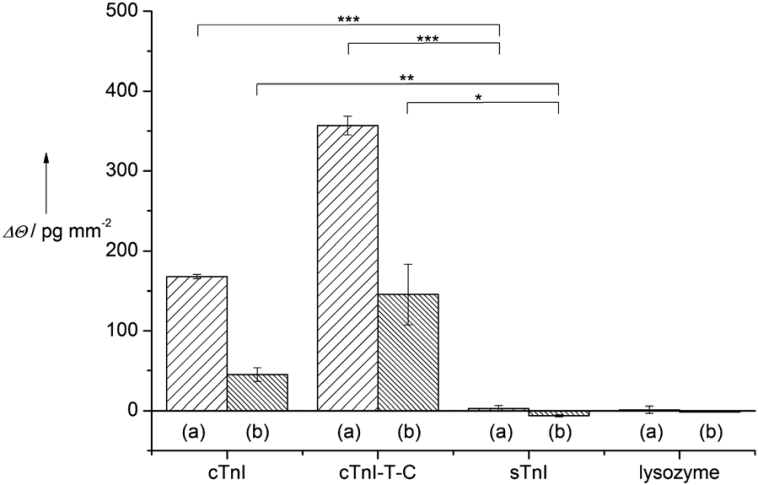 Protein A-akceptor
Sztreptavidin - Donor
cTnI antitest
Biotinilált Spiegelmer
ALPHA mérések szérumban- Amplified Luminescent Proximity Homogeneous Assay
Biotin
SA
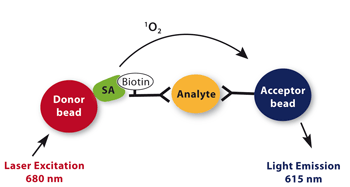 Donor
Troponin
Akceptor
Emisszió: 520-620 nm
Excitáció: 680 nm
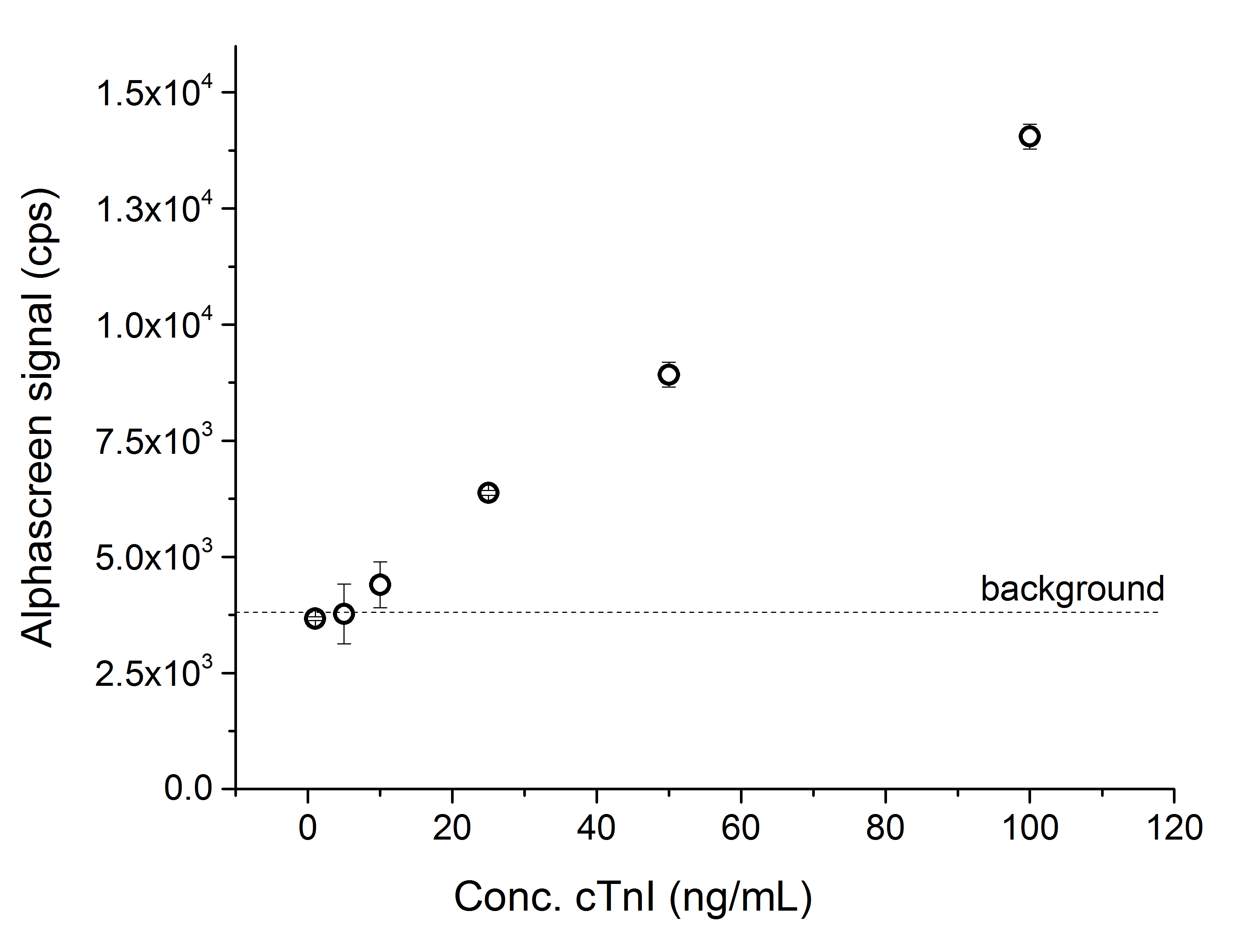 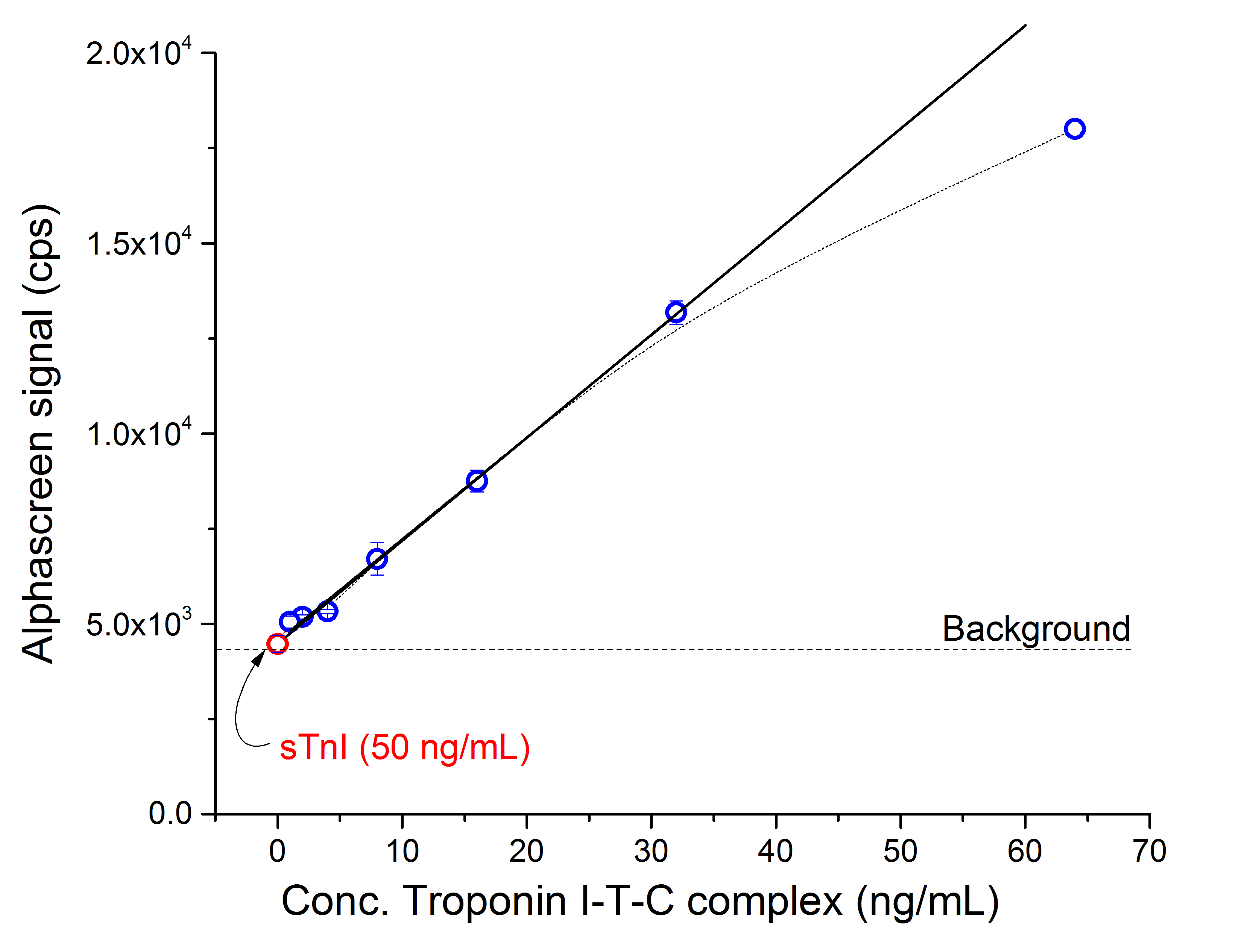 [Speaker Notes: Valós mintán alkalmazható-e, vérszérumban, ALPHA assay]
További célkitűzéseink
Spiegelmer szelekció másik epitópra 
További biomarkerek (BNP, CRP) detektálására alkalmas aptamerek fejlesztése
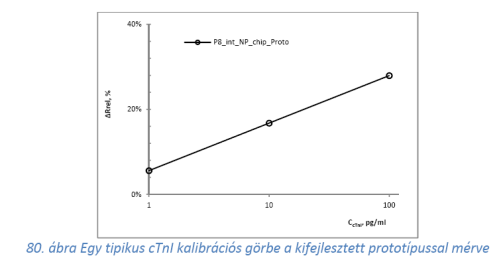 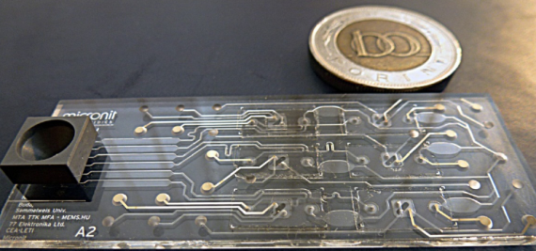 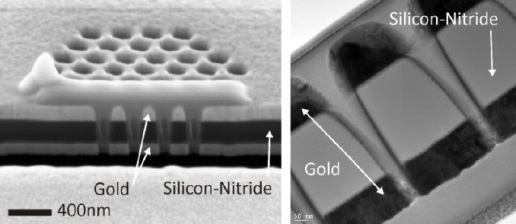 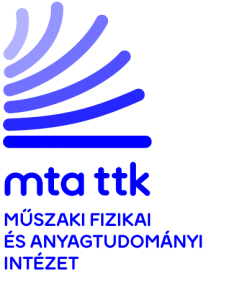 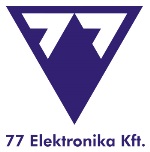 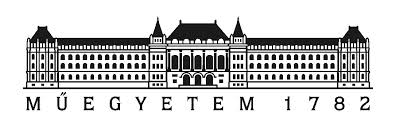 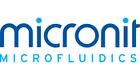 Köszönöm a figyelmet!
Semmelweis Egyetem Orvosi Vegytani Intézet:
Mandl József 
Bánhegyi Gábor

Mészáros Tamás
Doleschall Anna
Gyurkovics Anna
Nagy Szilvia Krisztina
András Judit
Tolnai Zoltán 
Scholz Éva
Kállai Brigitta
Percze Krisztina

Kútvölgyi Klinika:
Keltai Katalin
Budapesti Műszaki Egyetem: 
Lautner Gergely
Gyurcsányi E. Róbert
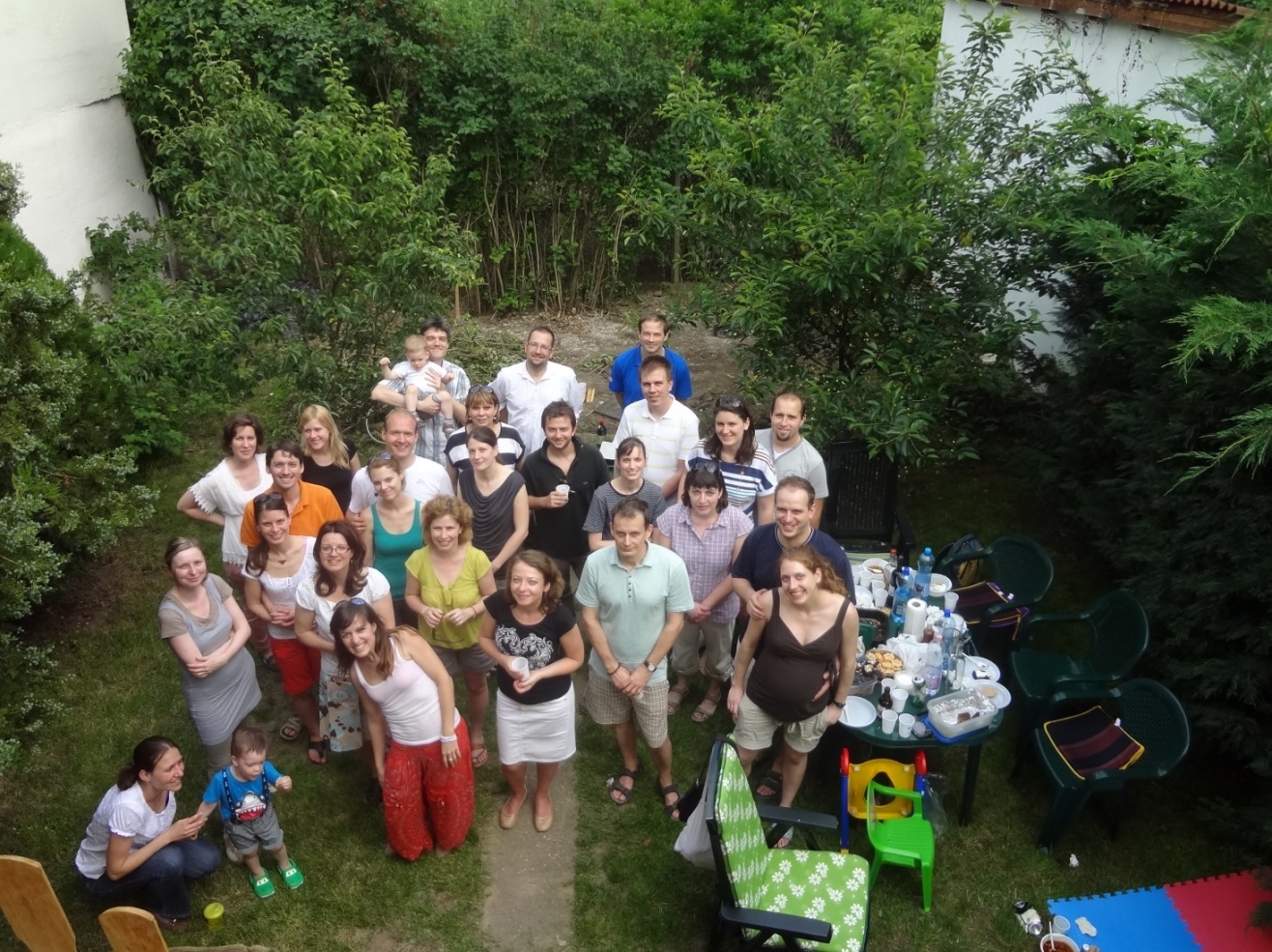